A SZERETET MEGÓV
AZ ÉRZELMI, LELKI ERŐSZAK SEBEINEK GYÓGYÍTÁSA
KÉSZÍTETTE: DR. LINDA MEI LIN KOH
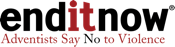 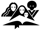 GENERAL CONFERENCE 
WOMEN’S MINISTRIES DEPARTMENT
[Speaker Notes: A szeretet megóv: az érzelmi, lelki erőszak sebeinek gyógyítása.]
MILYEN CSALÁDI OTTHONT TERVEZETT SZÁMUNKRA ISTEN?
Egy kis Mennyország a Földön.
A szeretet, kedvesség és gondoskodás pillanatai a családtagok között.
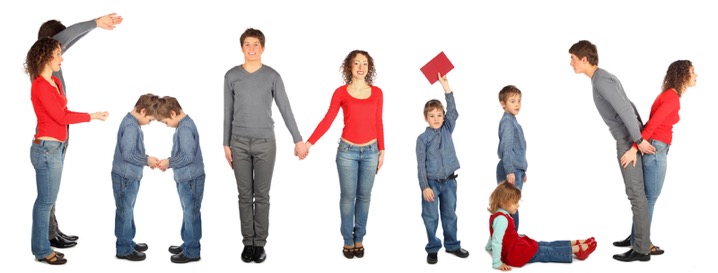 [Speaker Notes: Milyen családi otthont tervezett számunkra Isten? 
Egy kis Mennyország a Földön. 
A szeretet, kedvesség és gondoskodás pillanatai a családtagok között.]
„A menny legszebb előképe. - Az otthont azzá kell tennünk, amit ez a szó magában foglal. A földön a menny előképe legyen, az a hely, ahol ápolják az érzelmeket azok tudatos elnyomása helyett. Boldogságunk a szeretet, a rokonszenv és az egymás iránti udvariasságunk ápolásától függ. “ 
(Boldog otthon 156. o.)
[Speaker Notes: Boldog otthon 15.o.

„A menny legszebb előképe. - Az otthont azzá kell tennünk, amit ez a szó magában foglal. A földön a menny előképe legyen, az a hely, ahol ápolják az érzelmeket azok tudatos elnyomása helyett. Boldogságunk a szeretet, a rokonszenv és az egymás iránti udvariasságunk ápolásától függ. “]
NÖVEKEDÉSI STATISZTIKA
Észak-Amerikában évente 3 millió gyermekbántalmazási ügyben indul eljárás. 
Minden 5. Istentiszteleti helyen jelentettek gyermek-molesztálási esetet. 
Észak-Amerikában minden 10. percben jelentenek gyermekbántalmazási incidenst. 

(Adventist Risk Management)
[Speaker Notes: Statistics on the Rise

Észak-Amerikában évente 3 millió gyermekbántalmazási ügyben indul eljárás. 
Minden 5. istentiszteleti helyen jelentettek gyermek-molesztálási esetet. 
Észak-Amerikában minden 10. percben jelentenek gyermekbántalmazási incidenst.]
AZ USA 2016. ÉVI BÁNTALMAZÁSI STATISZTIKÁJA
Tavaly 702 ezer gyermek vált bántalmazás vagy elhanyagoltság áldozatává. (Ez 1000 gyermekből 9,2-t jelent az USA-ban) 
3,2 millió gyermekbántalmazási ügyet vizsgáltak ki az elmúlt esztendőben. 
Naponta több, mint négy gyermek hal bele a bántalmazás következményeibe. 
Az USA-ban tavaly 1580 gyermek halt meg bántalmazás vagy elhanyagoltság miatt.
U.S. Dept. of Health & Human Services, Administration for Children and Families, Administration on Children Youth and Families, Children’s Bureau, Childhelp USA, Centers for Disease Control,
[Speaker Notes: Az USA 2016 évi bántalmazási statisztikája 

Tavaly 702 ezer gyermek vált bántalmazás vagy elhanyagoltság áldozatává. (Ez 1000 gyermekből 9,2-t jelent az USA-ban) 
3,2 millió gyermekbántalmazási ügyet vizsgáltak ki az elmúlt esztendőben. 
Naponta több, mint négy gyermek hal bele a bántalmazás következményeibe. 
Az USA-ban tavaly 1580 gyermek halt meg bántalmazás vagy elhanyagoltság miatt.]
A 2015. ÉVI MALAWI STATISZTIKÁK
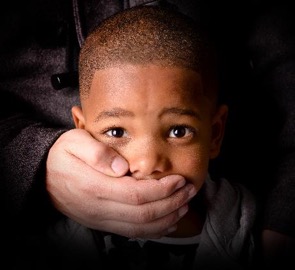 3 Malawi gyermekből kettőt ér bántalmazás gyermekkorában.  
Minden ötödik fiatal lány válik szexuális erőszak áldozatává még a 18. születésnapja előtt.
Háromból kettő fiú szenved el fizikai erőszakot 18 éves korára.
[Speaker Notes: A 2015 évi Malawi statisztika

3 Malawi gyermekből kettőt ér bántalmazás gyermekkorában.  
Minden ötödik fiatal lány válik szexuális erőszak áldozatává még a 18. születésnapja előtt.
Háromból kettő fiú szenved el fizikai erőszakot 18 éves korára.]
ÁLMODOZZUNK EGY KICSIT . . .
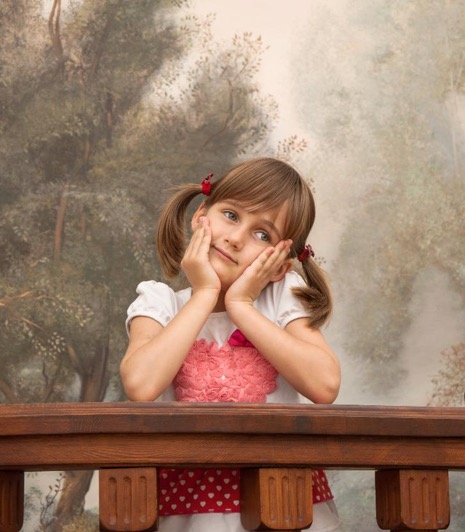 Gondoljunk egy-két gyermekre, akiket jól ismerünk! 
Milyen reményeink, álmaink és célkitűzéseink vannak a jövőjükkel kapcsolatban?
[Speaker Notes: Álmodozzunk egy kicsit . . .

Gondoljunk egy-két gyermekre, akiket jól ismerünk! 
Milyen reményeink, álmaink és célkitűzéseink vannak a jövőjükkel kapcsolatban?]
GONDOLJUK ÁT A KÖVETKEZŐKET:
Hogyan hatna a gyermekekkel kapcsolatos reményeinkre, terveinkre és célkitűzéseinkre, ha erőszak áldozatává válnának? 
Hogyan érintené ez a családot?

Hogyan érintené a gyülekezetet? 
 A többi gyermeket és a fiatalokat? 
A felnőtteket és az egyházi vezetőket?
Milyen hatással lenne az egész közösségre?
[Speaker Notes: Consider This . . .

Hogyan hatna a gyermekekkel kapcsolatos reményeinkre, terveinkre és célkitűzéseinkre, ha erőszak áldozatává válnának? 
Hogyan érintené ez a családot?
Hogyan érintené a gyülekezetet? 
 A többi gyermeket és a fiatalokat? 
A felnőtteket és az egyházi vezetőket?
Milyen hatással lenne az egész közösségre?]
A GYERMEKEK ELLENI ERŐSZAK KÁROS HATÁSAI
mentális zavarok, lelki betegségek 
dohányzás és alkoholizmus
szexuális úton terjedő betegségek
önpusztító életmód
[Speaker Notes: A gyermekek elleni erőszak káros hatásai 

mentális zavarok, lelki betegségek 
dohányzás és alkoholizmus
szexuális úton terjedő betegségek
önpusztító életmód]
MI AZ ÉRZELMI ERŐSZAK?
„Pszichológiai bántalmazásnak” is nevezik. ”
E bántásmód nem hagy olyan szemmel látható nyomokat, mint a fizikai erőszak. 
Az elkövető megfélemlítést, megalázást és elszigetelést alkalmaz, hogy áldozatának félelemben tartásával csökkentse annak önérzetét.
[Speaker Notes: Mi az érzelmi erőszak? 

„Pszichológiai bántalmazásnak” is nevezik. ”
E bántásmód nem hagy olyan szemmel látható nyomokat, mint a fizikai erőszak. 
Az elkövető megfélemlítést, megalázást és elszigetelést alkalmaz, hogy áldozatának félelemben tartásával csökkentse annak önérzetét.]
MI TARTOZIK A LELKI BÁNTALMAZÁS KÖRÉBE?
a mellőzés – ha nem szólnak a gyerekhez 
 a visszautasítás
 az elszigetelés – nem játszhat más gyerekekkel
 szóbeli fenyegetés — aminek semmi értelme  
 a megfélemlítés   
 az elhanyagolás —ennivaló és orvosi ellátás hiánya, az áldozat megszégyenítése, semmirekellőnek titulálása. 
 a terrorizálás
[Speaker Notes: Mi tartozik a lelki bántalmazás körébe? 
a mellőzés
a visszautasítás
az elszigetelés
a szidalmazás
a kizsákmányolás, vagy megvesztegetés
a megfélemlítés
a gyermek elhanyagolása]
„Nehéz Isten hűségében hinni,
ha életünkben folyamatosan bántalmazást tapasztalunk.”

Dr. Tim Clinton
Az Amerikai Keresztény Tanácsadók Szövetségének elnöke
[Speaker Notes: „Nehéz Isten hűségében hinni, ha életünkben folyamatosan bántalmazást tapasztalunk.”

Dr. Tim Clinton
Az Amerikai Keresztény Tanácsadók Szövetségének elnöke]
AZ ÉRZELMI VISSZAÉLÉSEK LEHETSÉGES JELEI
szokatlan félelmek (bizonyos emberektől, hazafelé az utcán, stb.)
támadó, vagy éppen visszahúzódó viselkedés
sóvárgás a figyelemre (nem megfelelő kapcsolat a felnőttekkel, vagy kortársakkal)
szétszórtság (a koncentráció hiánya)
állandó késés, vagy hiányzás az iskolából
váratlan teljesítménycsökkenés
[Speaker Notes: Az érzelmi visszaélések lehetséges jelei:
szokatlan félelmek (bizonyos emberektől, hazafelé az utcán, stb.)
támadó, vagy éppen visszahúzódó viselkedés
sóvárgás a figyelemre (nem megfelelő kapcsolat a felnőttekkel, vagy kortársakkal)
szétszórtság (a koncentráció hiánya)
állandó éhség (ennivaló kunyerálása, vagy elcsenése)
állandó késés, vagy hiányzás az iskolából
váratlan teljesítménycsökkenés]
AZ ELHANYAGOLTSÁG LEHETSÉGES JELEI
ápolatlan és lehangolt külső megjelenés
elhanyagolt, piszkos külső (különösen kisgyermekeknél)
állandó éhség (ennivaló kunyerálása, vagy elcsenése)
rendezetlen, vagy az időjárásnak nem megfelelő ruházat 
elhúzódó egészségügyi problémák, vagy túl lassan gyógyuló sérülések
[Speaker Notes: Az elhanyagoltság lehetséges jelei 

ápolatlan és lehangolt külső megjelenés
elhanyagolt, piszkos külső (különösen kisgyermekeknél)
állandó éhség (ennivaló kunyerálása, vagy elcsenése)
rendezetlen, vagy az időjárásnak nem megfelelő ruházat 
elhúzódó egészségügyi problémák, vagy túl lassan gyógyuló sérülések]
MIÉRT FORDUL ELŐ MINDEZ?A lehetséges okok:
stressz
harag 
gyenge szülői képességek 
elszigeteltség 
nem megfelelő elvárások a gyermekkel szemben 
az egyik  házastárs irányítást és hatalmat akar gyakorolni a családban
[Speaker Notes: Miért fordul mindez elő? 

stressz
harag 
gyenge szülői képességek 
elszigeteltség 
nem megfelelő elvárások a gyermekkel szemben 
az egyik  házastárs irányítást és hatalmat akar gyakorolni a családban]
BIBLIAI SZEMSZÖGBŐL
„Ne tarts barátságot a haragossal, és a dühösködővel ne menj; hogy el ne tanuld az ő útait, és tőrt ne keress tennen magadnak.” (Péld 22:24-25)
[Speaker Notes: Bibliai szemszögből  

A Biblia nagyon világosan, egyértelműen fogalmaz a haragos emberi viselkedés veszélyeiről: 

„Ne tarts barátságot a haragossal, és a dühösködővel ne menj; hogy el ne tanuld az ő útait, és tőrt ne keress tennen magadnak.” (Péld 22:24-25)]
MI A HARAG?
A harag fontos része Istentől kapott érzelmeink összességének.
A bűn egész érzelmi világunkat megváltoztatta. 
Az evangélium célja a helyreállítás, az érzelmek gyógyítása, hogy az igazságtalanság és gonoszság elleni harag Isten szándékait teljesítse be.
[Speaker Notes: Megengedett vajon a harag? 

A harag fontos része Istentől kapott érzelmeink összességének.
Pál apostol így int minket: „Ám haragudjatok, de ne vétkezzetek!” 
Ellen White is jóváhagyja a keresztények jogos haragját:]
PÁL APOSTOL INTÉSE
„Minden mérgesség és fölgerjedés és harag és lárma és káromkodás kivettessék közületek minden gonoszsággal együtt; Legyetek pedig egymáshoz jóságosak, irgalmasok, megengedvén egymásnak, miképpen az Isten is a Krisztusban megengedett néktek.” (Ef 4:31-32)
[Speaker Notes: Pál apostol így int minket: 

„Minden mérgesség és fölgerjedés és harag és lárma és káromkodás kivettessék közületek minden gonoszsággal együtt; Legyetek pedig egymáshoz jóságosak, irgalmasok, megengedvén egymásnak, miképpen az Isten is a Krisztusban megengedett néktek.” (Ef 4:31-32)]
„Igaz, van olyan méltatlankodás, mely Krisztus követőinek esetében is jogos. Ha azt látják, hogy Istent nem tisztelik, szolgálatát megvetik, ha azt látják, hogy az ártatlant elnyomják, akkor jogos felháborodás kavarja fel lelküket. Az ilyen, érzékeny erkölcsiség szülte harag nem bűn. De aki úgy érzi, hogy minden képzelt sértés miatt haragra gerjedhet, neheztelhet, az szívét Sátánnak nyitja meg. A keserűséget, ellenségeskedést ki kell űzni a lélekből, ha összhangban akarunk maradni
a mennyel.”
Jézus élete 310. o.
[Speaker Notes: Jézus élete 310.o.

	„Igaz, van olyan méltatlankodás, mely Krisztus követőinek esetében is jogos. Ha azt látják, hogy Istent nem tisztelik, szolgálatát megvetik, ha azt látják, hogy az ártatlant elnyomják, akkor jogos felháborodás kavarja fel lelküket. Az ilyen, érzékeny erkölcsiség szülte harag nem bűn. De aki úgy érzi, hogy minden képzelt sértés miatt haragra gerjedhet, neheztelhet, az szívét Sátánnak nyitja meg. A keserűséget, ellenségeskedést ki kell űzni a lélekből, ha összhangban akarunk maradni a mennyel.” (Jézus élete 310.o.)]
A HARAGBÓL ELKÖVETETT ÉRZELMI BÁNTALMAZÁS KÖVETKEZMÉNYEI
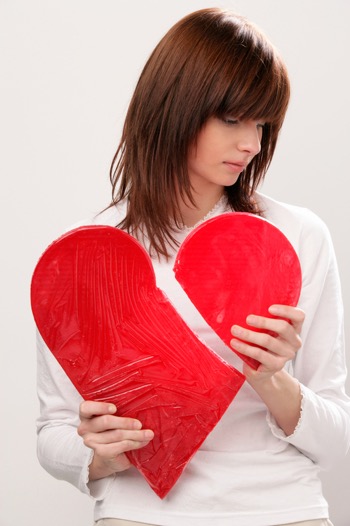 Tönkreteszi a bizalmat. 
Lerombolja a gyermek vagy a házastárs önbecsülését. 
Olyan hosszú távú következményei lehetnek, mint a destruktív viselkedés, drogfüggőség, visszahúzódóvá válás, stb.
[Speaker Notes: A haragból elkövetett érzelmi bántalmazás következményei 

Tönkreteszi a bizalmat. 
Lerombolja a gyermek vagy a házastárs önbecsülését. 
Olyan hosszú távú következményei lehetnek, mint a destruktív viselkedés, drogfüggőség, visszahúzódóvá válás, stb.]
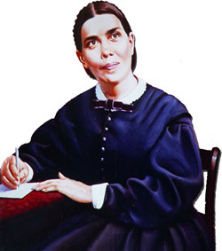 ELLEN WHITE TANÁCSAI
„A gonosz beszéd kettős átok, mely sokkal inkább szólójára, mint hallgatójára száll.”
 (BT V. 176.o.) 

„A durva, haragos szavak nem mennyei eredetűek.”
(Gyermeknevelés 246.o.) 

Péter apostol 1. levelének 3:1 igeverse arra tanítja a feleségeket, engedelmeskedjenek férjüknek, hogy viselkedésükkel megnyerjék őt Krisztusnak. Azt viszont nem tanítja, hogy eltűrjék a szóbeli, vagy fizikai bántalmazást.
[Speaker Notes: Ellen White tanácsai 

„A gonosz beszéd kettős átok, mely sokkal inkább szólójára, mint hallgatójára száll.”
 (BT V. 176.o.) 
„A durva, haragos szavak nem mennyei eredetűek.”
(Gyermeknevelés 246.o.) 
Péter apostol 1. levelének 3:1 igeverse arra tanítja a feleségeket, engedelmeskedjenek férjüknek, hogy viselkedésükkel megnyerjék őt Krisztusnak. Azt viszont nem tanítja, hogy eltűrjék a szóbeli, vagy fizikai bántalmazást.]
MIT TANÁCSOL A BIBLIA?
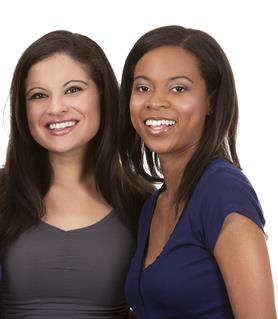 Szeressük egymást! (Jn 15:12)
Szeretettel szolgáljunk egymásnak! (Gal 5:13)
Adjuk meg egymásnak a tiszteletet! (Róm 12:10)
[Speaker Notes: Mit tanácsol a Biblia? 

Szeressétek egymást! (Jn 15:12)
Szeretettel szolgáljunk egymásnak! (Gal 5:13)
Adjuk meg egymásnak a tiszteletet! (Róm 12:10)]
MIT TANÁCSOL A BIBLIA?
Bocsássunk meg egymásnak! (Kol 3:13)
Vigasztaljuk és építsük egymást! (1Thessz 5:11)
Támogassuk az elnyomottakat és álljunk ki az igazságért (Ézsa 58:9-12)
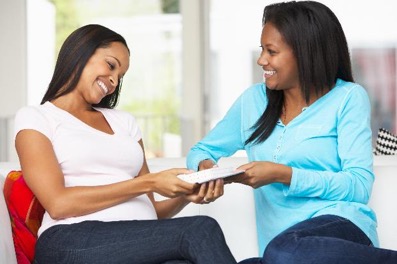 [Speaker Notes: Mit tanácsol a Biblia? 

Bocsássunk meg egymásnak! (Kol 3:13)
Vigasztaljuk és építsük egymást! (1Thessz 5:11)
Támogassuk az elnyomottakat és álljunk ki az igazságért (Ézsa 58:9-12)]
MI AZ EGYHÁZ MEGFELELŐ HOZZÁÁLLÁSA?
Szólaljunk fel a gyermekekkel, a nőkkel és az idősekkel szemben elkövetett erőszak ellen!
Tartsunk igehirdetést az egészséges kapcsolatokról!
 Szervezzünk képzést a szülőknek és a családoknak az egészséges kapcsolatteremtés módjáról!
[Speaker Notes: Mi az egyház megfelelő hozzáállása? 
 

Szólaljunk fel a gyermekekkel, a nőkkel és az idősekkel szemben elkövetett erőszak ellen!
Tartsunk igehirdetést az egészséges kapcsolatokról!
 Szervezzünk képzést a szülőknek és a családoknak az egészséges kapcsolatteremtés módjáról!]
AZ EGYHÁZ MEGFELELŐ REAGÁLÁSA
Tanítsuk a férjeket az Efézusi levél 5: 22-29 igeversek kiegyensúlyozott tanításai alapján, hogy jobban megértsék a házasságban betöltendő bibliai szerepüket!
Szervezzünk tanácsadó csoportot a házaspároknak, ahol bemutathatjuk a szerető párkapcsolati mintát!
[Speaker Notes: Az egyház megfelelő reagálása 

Tanítsuk a férjeket az Efézusi levél 5: 22-29 igeversek kiegyensúlyozott tanításai alapján, hogy jobban megértsék a házasságban betöltendő bibliai szerepüket!
Szervezzünk tanácsadó csoportot a házaspároknak, ahol bemutathatjuk a szerető párkapcsolati mintát!]
AZ EGYHÁZ MEGFELELŐ REAGÁLÁSA
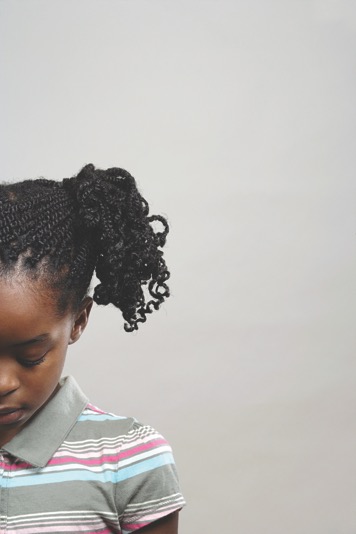 Oktassuk a szülőket, hogyan kontrollálják szavaikat és haragjukat gyermekeik fegyelmezése közben! 
Fejezzük ki együttérzésünket az érzelmi visszaélések áldozatainak, és támogassuk a gyülekezet együttérző lelkületének kialakulását!
Hallgassuk meg az áldozatok történetét, hogy megértsük a helyzetet!
[Speaker Notes: Az egyház megfelelő reagálása 
Oktassuk a szülőket, hogyan kontrollálják szavaikat és haragjukat gyermekeik fegyelmezése közben! 

Fejezzük ki együttérzésünket az érzelmi visszaélések áldozatainak, és támogassuk a gyülekezet együttérző lelkületének kialakulását!
Hallgassuk meg az áldozatok történetét, hogy megértsük a helyzetet!]
AMIT MÉG AZ EGYHÁZ TEHET
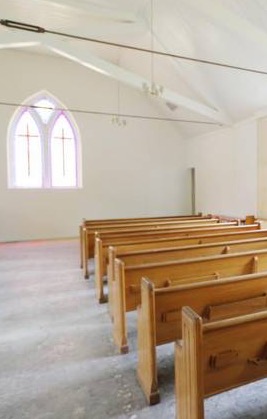 Küldjük az áldozatot és az elkövetőt olyan tapasztalt szakmai tanácsadóhoz, akinek nagy gyakorlata van a bántalmazási ügyekből való gyógyulás segítésében.
Vonjuk be az áldozatot támogató csoportok, imacsoportok életébe!
Gondoskodjunk biztonságos helyről az áldozatok (nők és gyermekek) számára a krízishelyzetben!
[Speaker Notes: Amit még az egyház tehet 

Küldjük az áldozatot és az elkövetőt olyan tapasztalt szakmai tanácsadóhoz, akinek nagy gyakorlata van a bántalmazási ügyekből való gyógyulás segítésében.
Vonjuk be az áldozatot támogató csoportok, imacsoportok életébe!
Gondoskodjunk biztonságos helyről az áldozatok (nők és gyermekek) számára a krízishelyzetben!]
CSELEKEDJÜNK AZONNAL, HA BÁNTALMAZÁST GYANÍTUNK, VAGY BIZTOSAN TUDOMÁST SZERZÜNK RÓLA!
AMIKOR  ÉRZELMI VISSZAÉLÉS JELEIT TAPASZTALJUK, A LEGJOBB, HA KIVIZSGÁLJUK AZ ÜGYET, HOGY BIZTOSAT TUDJUNK.
[Speaker Notes: Cselekedjünk azonnal, ha bántalmazást gyanítunk, vagy biztosan tudomást szerzünk róla! 

Amikor érzelmi visszaélés jeleit tapasztaljuk, a legjobb, ha kivizsgáljuk az ügyet, hogy biztosat tudjunk.]
SEGÍTSÉGNYÚJTÁS A LELKI BÁNTALMAZÁS ÁLDOZATAINAK
Javasoljuk a párnak,hogy hivatásos házassági tanácsadótól, vagy párterapeutától kérjenek segítséget. 
 Biztosítsunk lelkészi gondoskodást a házaspár, a szülő, vagy gyermek számára!
Javasoljuk az áldozatnak, hogy csatlakozzon egy segítő csoporthoz!
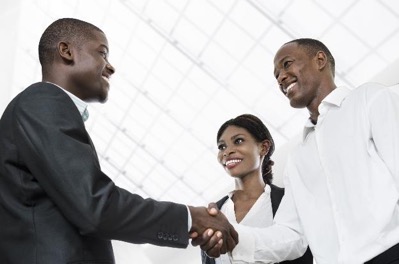 [Speaker Notes: Segítségnyújtás a lelki bántalmazás áldozatainak  


Javasoljuk a párnak,hogy hivatásos házassági tanácsadótól, vagy párterapeutától kérjenek segítséget. 
 Biztosítsunk lelkészi gondoskodást a házaspár, a szülő, vagy gyermek számára!
Javasoljuk az áldozatnak, hogy csatlakozzon egy segítő csoporthoz!]
AZ ADVENTISA EGYHÁZ 1996 ÉVI NYILATKOZATA
A Hetednapi Adventista Egyház Generál Konferenciájának Éves Ülésén 1996-ban hivatalos nyilatkozatot adott ki a családon belüli erőszakról. 
A nyilatkozat kihangsúlyozza erkölcsi felelősségünket a családokban, a gyülekezetekben és az iskolákban előforduló bántalmazás megállításában.
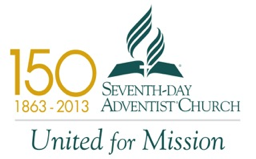 [Speaker Notes: AZ Adventista Egyház 1996 évi nyilatkozata 

A Hetednapi Adventista Egyház Éves Tanácsa 1996-ban hivatalos nyilatkozatot adott ki a családon belüli erőszakról. 
A nyilatkozat kihangsúlyozza erkölcsi felelősségünket a családokban, gyülekezetekben és iskolákban előforduló bántalmazás megállításában.]
MI TEHÁTA MI SZEMÉYLES VÁLASZUNK MA?
[Speaker Notes: TEHÁT, MI A MI SZEMÉYLES VÁLASZUNK MA?]
JÉZUS VÁLASZA: JÁNOS 13:35
„Erről ismeri meg mindenki, hogy az én tanítványaim vagytok, ha egymást SZERETNI  fogjátok.”
[Speaker Notes: Jézus válasza a Jn 13:35 igeversben: 

„Erről ismeri meg mindenki, hogy az én tanítványaim vagytok, ha egymást SZERETNI  fogjátok.”]
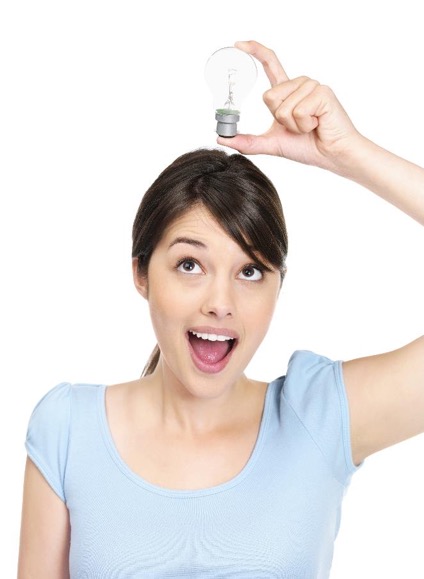 Ha a világosság gyermekeiként akarunk élni, akkor fényt kell vinnünk
a sötétségbe, ahol a közelünkben bántalmazás történik.
[Speaker Notes: Ha a világosság gyermekeiként akarunk élni, akkor fényt kell vinnünk a sötétségbe, ahol a közelünkben bántalmazás történik.]
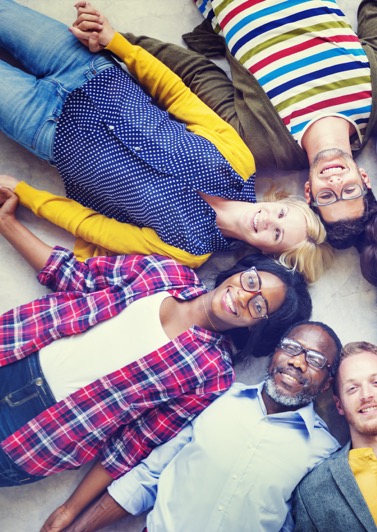 Törődnünk kell egymással, még akkor is, ha könnyebb lenne csendben maradni és kívülállónak maradni!
[Speaker Notes: Törődnünk kell egymással, még akkor is, ha könnyebb lenne csendben maradni és kívülállónak maradni!]
ISMERSZ BÁNTALMAZOTT SZEMÉLYEKET?
„Nyisd meg a te szádat amellett, aki néma, és azoknak dolgában, akik adattak veszedelemre. Nyisd meg a te szádat, ítélj igazságot; forgasd ügyét a szegénynek és a szűkölködőnek!” 
(Péld 31:8-9)
[Speaker Notes: Ismersz bántalmazott személyeket?

„Nyisd meg a te szádat amellett, aki néma, és azoknak dolgában, akik adattak veszedelemre. Nyisd meg a te szádat, ítélj igazságot; forgasd ügyét a szegénynek és a szűkölködőnek!” (Péld 31:8-9)]